ОСОБЕННОСТИ  МЕДИКО-САНИТАРНОГО ОБЕСПЕЧЕНИЕ ПРИ ЛИКВИДАЦИИ ПОСЛЕДСТВИЙ ЧРЕЗВЫЧАЙНЫХ СИТУАЦИЙ ПРИРОДНОГО  ХАРАКТЕРА
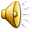 УЧЕБНЫЕ ВОПРОСЫ
1. Организация медико-санитарного обеспечения населения при ликвидации последствий землетрясений.
1.1. Медико-тактическая характеристика очагов поражения при землетрясении.
1.2. Организация медицинского обеспечения населения при ликвидации последствий землетрясения.
2. Организация медико-санитарного обеспечения населения при ликвидации последствий других природных катастроф.
2.1. Медико-тактическая характеристика районов наводнений.
2.2. Организация медицинского обеспечения населения при ликвидации последствий других природных катастроф.
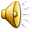 Природная катастрофа 
(стихийное бедствие) - внезапно возникшее явление природы, сопровождающееся человеческими жертвами, санитарными потерями, нарушением условий жизнедеятельности и уничтожением материальных ценностей.
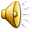 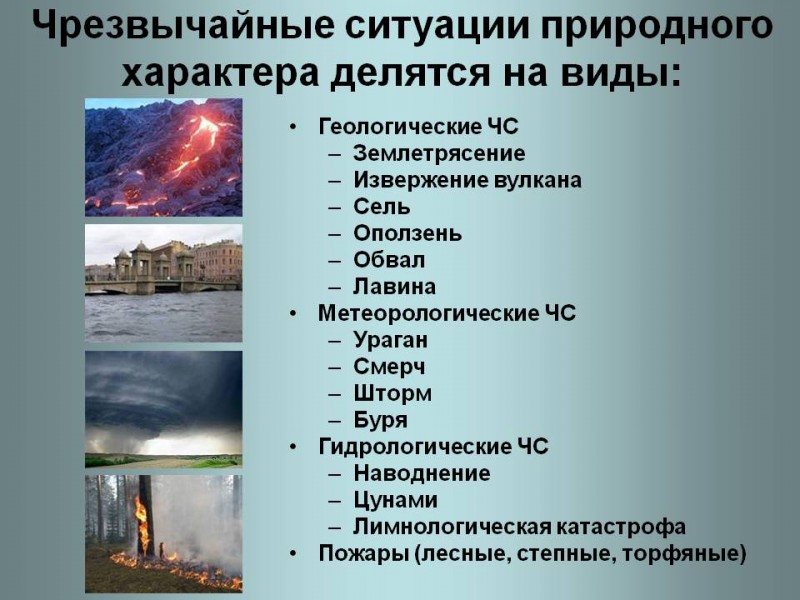 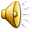 Землетрясение – 
особое явление природы, проявляющееся в виде подземных толчков, ударов и колебаний, вызванное естественными процессами, происходящими в земной коре.
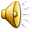 Классификация землетрясений по источнику формирования
тектонические, 
вулканические, 
обвальные,
моретрясений. 

Они обычно охватывают обширные территории. Количество толчков и промежутки времени между ними могут быть самыми различными.
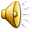 Разрушающее действие землетрясения схоже с действием ударной волны ядерного взрыва. Участок земли, из которого исходят волны, называют центром, а точку, расположенную над ним на поверхности земли, - эпицентром землетрясения.
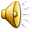 Основные активные 
сейсмические районы России: 
Северный Кавказ, Прибайкалье, Приморье, Сахалин, Камчатка и Курильские острова, где расположено более 100 городов и населённых пунктов, в которых проживают более 20 млн. россиян.
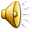 В целом около 20 % территории Российской Федерации подвержено сейсмическому воздействию интенсивностью более 7 баллов и более     5 % занимают  8 - 9  -   балльные зоны.


   
   ВЕЛИЧИНА САНИТАРНЫХ ПОТЕРЬ
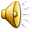 Землетрясение в Спитаке (Армения, 1988 год). В результате землетрясения погибло, по меньшей мере, 25 тысяч человек (по другим данным 45 тысяч), 140 тысяч стали инвалидами, 514 тысяч человек остались без крова. В общей сложности, землетрясение охватило около 40 % территории Армении.
Землетрясение в Нефтегорске (Сахалин) — катастрофическое землетрясение магнитудой 7.6 балла. Оно полностью разрушило посёлок  всего за 17 секунд. Из 3197 жителей посёлка Нефтегорск погибло 2040 человек, а экономический ущерб определён в размере около двух триллионов рублей.
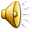 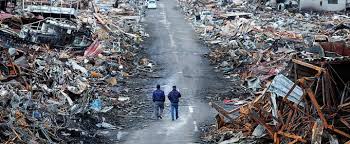 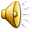 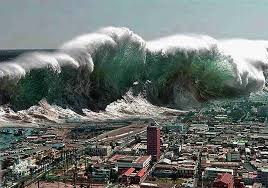 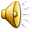 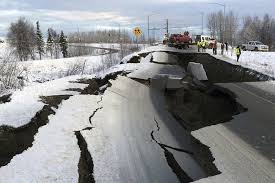 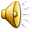 Поражающие факторы землетрясения
Динамические (разрушение сооружений и травматизация пораженных, попадание людей под завалы разрушенных зданий…)
Термические (длительное нахождение под завалами и переохлаждение…)
Радиационные (разрушение объектов ядерной энергетики)
Химические (разрушение объектов и выброс ТХВ – хлор, аммиак, азотная кислота)
Биологические (разрушение коммуникаций, нарушение условий жизнедеятельности людей и как следствие создание условий для возникновения и распространения инфекционных заболеваний.
Психоэмоциональное воздействие
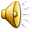 Для санитарных потерь при землетрясениях характерны большие колебания и разбросы. При этом до 40 % всех тяжело поражённых могут погибнуть под завалами в течение первых 6 часов, 60 % - в первые сутки, практически все - в течение 3 сутки. На 4-е сутки начинают погибать пострадавшие с травмами средней и лёгкой степени тяжести, 95 % из них умирают на 5-6-е сутки.
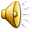 Известно, что если спасатели войдут в зону землетрясения в течение первых 3 ч, они могут спасти от гибели 90 % оставшихся в живых, через 6 ч количество спасённых может составлять 50 %. 
      В дальнейшем шансы на спасение уменьшаются, и через 10 дней проводить спасательные работы нет смысла.
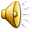 При ликвидации медико-санитарных последствий разрушительных землетрясений применяют систему этапного лечения с эвакуацией поражённых по назначению в специализированные лечебные учреждения, способные обеспечить пострадавшим исчерпывающую медицинскую помощь и лечение.
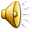 Организацию лечебно-эвакуационного обеспечения выполняют в первую очередь силами и средствами объектовых, местных и территориальных уровней ВСМК, территория и объекты которых оказались в зоне   землетрясения.
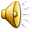 При ликвидации медико-санитарных последствий землетрясений интенсивностью 5 баллов в большинстве случаев представляется возможным сохранить организацию лечебно-профилактического обеспечения, существующего в обычных условиях.
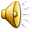 При 6 - балльном землетрясении может возникнуть необходимость в организации и выполнении ряда дополнительных лечебно-эвакуационных мероприятий за счёт сил и средств службы медицины катастроф территориального уровня.
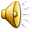 При землетрясении в 7 - 8 баллов принципиальные положения организации ЛЭО сохраняются, вместе с тем есть и существенные особенности:
Различные травмы при землетрясении в 7 баллов получает каждый 7 - 10-й житель, а в 8 баллов - каждый 3 – 4 – й  житель.     
      Оказание 1 врачебной, квалифицированной и специализированной медицинской помощи с привлечением необходимых для этого сил и средств регионального  осуществляют в течение 1-2 суток.
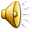 При землетрясении в 9 баллов и более лечебно-профилактические учреждения, расположенные в зоне землетрясения будут уничтожены или потеряют работоспособность. Проведение ЛЭО в этом случае проводится силами и средствами регионального и федерального уровней!!!
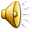 Особенности эвакуации пострадавших из очага землетрясения заключаются в следующем:
• вблизи всех медицинских пунктов и лечебных учреждений, предназначенных для пострадавших, оборудуют посадочные площадки для вертолётов;
•  если площадка для вертолётов находится на удалении от лечебного учреждения, на аэродроме должен быть развёрнут медицинский пункт;
•  на путях эвакуации пострадавших на автомобильном транспорте организуют медицинские распределительные пункты.
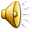 Перед погрузкой поражённых в транспортные средства в очаге землетрясения проводят контроль их состояния и выполнения необходимых неотложных мероприятий медицинской помощи.
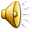 На путях эвакуации из очага до первого этапа медицинской эвакуации создают медицинские регулировочные (распределительные) пункты, которые должны обеспечивать оказание нуждающимся неотложной медицинской помощи (как правило, в объёме первой или доврачебной помощи) и определять направления движения транспортных средств с поражёнными.
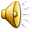 В местах ожидания эвакуации групп поражённых (аэродромы, посадочные площадки, пристани, пункты сбора при эвакуации колоннами автомобильного транспорта) развёртывают эвакуационные приёмники, которые должны обеспечивать оказание нуждающимся первой врачебной помощи.
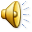 Для обеспечения эвакуации поражённых в лечебные учреждения, расположенных на значительном удалении от очага землетрясения, необходимо организовать медицинское сопровождение.
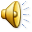 Наводнение - значительное затопление местности водой в результате подъёма её уровня в реке, озере или на море, а также образование временных водотоков (в начале июля 2012 года город Крымск в Краснодарском крае пережил одно из самых страшных наводнений в современной России. Только по официальным данным, тогда погиб 171 человек, а более 34 тысяч лишились крова или имущества.. )
       Наводнение носит временный характер.
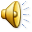 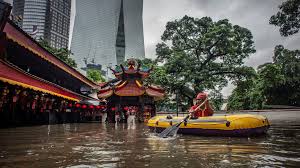 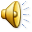 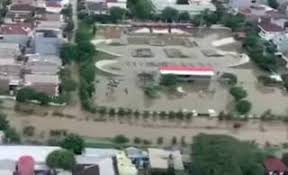 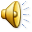 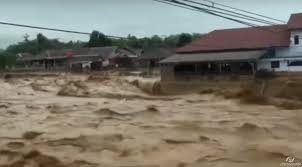 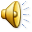 Паводок - быстрое, но сравнительно кратковременное поднятие уровня воды в реке, вызываемое сильными дождями, интенсивным таянием снежного покрова и ледников или появлением заторов в бассейне реки, что затрудняет её течение.
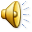 Цунами - наводнение, вызываемое подводными землетрясениями, извержениями подводных или островных вулканов и другими тектоническими процессами.
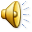 Низкие наводнения. 
     Возникают на равнинных реках с частотой 1 раз в 5 - 10 лет. Характеризуются сравнительно небольшой площадью затопления, незначительным материальным ущербом и, как правило, не несут угрозы жизни и здоровью людей.
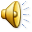 Высокие наводнения. 
     Возникают 1 раз в 20 - 25 лет. Сопровождаются затоплением значительных участков речных долин, наносят ощутимый материальный ущерб и, как правило, сопровождаются угрозой для жизни и здоровья людей. Это обусловливает необходимость частичной эвакуации населения.
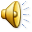 Выдающиеся наводнения. 
      Возникают 1 раз в 50 - 100 лет. Приводят к затоплению целых речных бассейнов, включая населённые пункты. Подобные наводнения сопровождаются угрозой массовых потерь среди местного населения, поэтому приводят к необходимости эвакуации значительной его части.
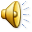 Катастрофические наводнения. 
     Возникают не чаще 1 раза в 100 - 200 лет. Вызывают затопление огромных площадей, полностью парализуют хозяйственную и производственную деятельность, наносят значительный материальный ущерб и, как правило, сопровождаются большими потерями среди местного населения.
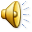 Природные явления, связанные с наводнением или затоплением населённых пунктов на значительных территориях, определяют специфику деятельности здравоохранения, в том числе службы медицины катастроф.
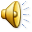 Поражающие факторы наводнения
Динамические (разрушение сооружений и травматизация пораженных, попадание в поток…)
Термические (длительное нахождение в воде и переохлаждение…) Теплопроводность воды в четыре раза больше, чем воздуха, поэтому она мгновенно воздействует на всю поверхность тела. Организм человека начинает переохлаждаться, если он длительное время находится в воде с температурой ниже 33,3°C.
Радиационные (разрушение объектов ядерной энергетики)
Химические (разрушение объектов и выброс ТХВ – хлор, аммиак, азотная кислота)
Биологические (разрушение коммуникаций, нарушение условий жизнедеятельности людей и как следствие создание условий для возникновения и распространения инфекционных заболеваний.
Психоэмоциональное воздействие
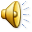 Для организации медицинского обеспечения населения при наводнениях необходимо учитывать следующие факты:
•        масштаб территории затопления;
•  количество пострадавшего населения, оказавшегося без крова, продуктов питания и питьевой воды;
•	количество лиц, подвергшихся отрицательному воздействию холодной воды, ветра и других метеорологических факторов.
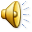 Мероприятия  медицинской  помощи при  утоплении  следующие:
•  очищение полости рта от посторонних предметов (водорослей, тины и т.д.);
•  удаление воды из лёгких;
•  проведение искусственной вентиляции лёгких;
•  непрямой массаж сердца и другие мероприятия.
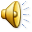 Медицинскую помощь  пострадавшим при наводнении, организуют как на затопляемой, так и на прилегающей к ней территории. Она включает проведение мероприятий по извлечению пострадавших из воды, их доставку на специальное плавающее средство или берег, проведение комплекса противошоковых и реанимационных мероприятий (искусственная вентиляция лёгких, закрытый массаж сердца и др.).
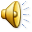 ЧС метеорологической природы
 По скорости ветра 
•  слабый ветер - до 5 м/с;
•  бурю (шторм) – 18 - 29 м/с;
•  ураган (тайфун) - свыше 29 м/с, иногда доходящий до 120 - 210 м/с.
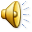 Буря - 
очень сильный и продолжительный ветер, имеющий скорость 18 - 29 м/с. Он вызывает большие разрушения на суше и волнение на море (шторм). В зависимости от времени года и вовлечения в поток воздуха различных частиц различают пыльные, беспыльные, снежные и шквальные бури.
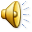 Ураган - 
вихрь с огромной скоростью движения воздушных масс и низким атмосферным давлением воздуха в центральной части. Скорость движения воздуха может превышать 120 м/с на территории диаметром 500 - 1000 км и высотой до 10-12 км.
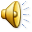 Смерч - 
наиболее разрушительное атмосферное явление. Представляет собой огромный вихрь с вертикально направленной осью вращения, напоминающий по форме воронку с вытянутым кверху «хоботом».
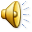 Сель - 
внезапно формирующийся в руслах горных рек временный грязевой и грязекаменный поток с высоким содержанием (до 75 %) горных пород, возникающий в результате интенсивных и продолжительных ливневых дождей, бурного таяния ледников или сезонного снежного покрова и других явлений.
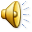 Оползень - 
скользящее смещение масс горных пород вниз по склону под влиянием силы тяжести. Возникает, как правило, вследствие подмыва склона, переувлажнения, сейсмических толчков и других факторов.
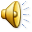 Снежные лавины 
возникают в результате накапливания снега на горных вершинах при обильных снегопадах, сильных метелях при резком понижении температуры воздуха.
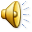 Пожары  - 
неконтролируемый процесс горения, сопровождающийся уничтожением материальных ценностей и создающий опасность для здоровья и жизни людей.
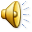 Пожар характеризуется выделением большого количества тепла и интенсивным газовым обменом продуктов сгорания.     
       Пространство, охваченное пожаром, условно разделяют на зоны активного горения, теплового воздействия и задымления.
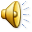 Оказание 1 медицинской и 1  врачебной помощи организуют непосредственно в очаге стихийного бедствия. В расположенных за пределами очага лечебных учреждениях оказывают квалифицированную и специализированную медицинскую помощь.
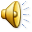 Ответственность за эвакуацию поражённых из очага несут руководители сводных отрядов спасателей, руководители объектов или представители местной администрации района, руководящие спасательными работами.
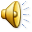 При массовых поражениях населения в районе бедствия организуют приём и медицинскую сортировку поступающих поражённых, оказание им 1 врачебной (если она не была оказана ранее) и неотложной квалифицированной медицинской помощи в госпитале. Осуществляют временную госпитализацию поражённых и изоляцию инфекционных больных и лиц с нарушением психики.
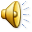 Таким образом, организация медицинского обеспечения населения в ЧС природного характера - один из наиболее трудоёмких видов деятельности здравоохранения и службы медицины катастроф. Успешное решение этой задачи в значительной степени зависит от готовности Всероссийской службы медицины катастроф, учёта особенностей и прогноза развития ситуации в ходе ликвидации медико-санитарных последствий ЧС.
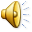 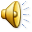